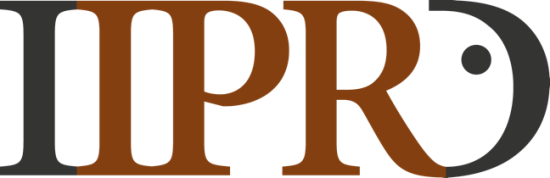 SAMPLE LANDSCAPE STUDY   
Smart Food Packaging
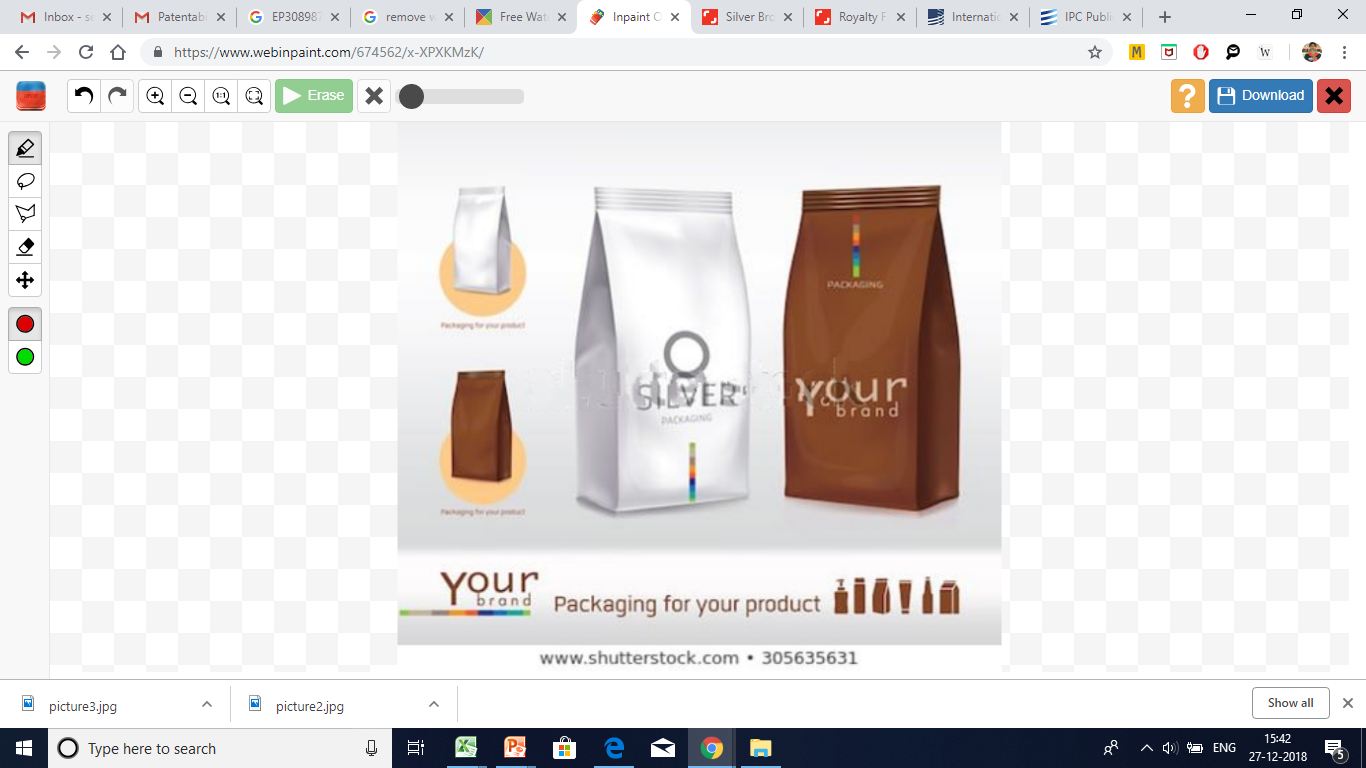 Contents
Introduction to Smart Food Packaging 
Growth Prospects of Smart Food Packaging Materials
Key Developments – Smart & Active Food Packaging 
Objectives of the Landscape Study
Trend Analysis and Graphical Representation
Key Technology Trends
Patent Portfolio Analysis – Technological Dissection of Patent Portfolio and Analysis of Key Granted Patents/ Patent Applications
Analysis of Key Granted Patents/ Patent Applications Assigned to Educational Institutes and Universities 
Appendix A – Sources 
Appendix B – Definition of IPC Classes
2
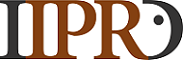 Introduction to Smart Food Packaging
Active packaging refers to the incorporation of additives into the package to perform some desired function other than mere barrier properties of traditional packaging to extend the product quality and shelf life.
Smart packaging systems refers to active and intelligent packaging concepts based on the useful interaction between packaging environment and the food. 
Smart packaging helps in the prevention of food spoilage, enhancement of product attributes such as taste, flavor, and odor of the food, tracking of changes in products or package environment; easy communication of product information, product history, or condition to consumer; assurance of seal integrity; confirmation of product authenticity.
The intelligent systems are those that monitor the condition of packaged food to give information regarding the quality of the packaged food during transportation and storage. Also it informs if the packaging has been damaged or if the product was not cooled sufficiently at a certain stage in the logistics chain. 
Radiofrequency identification (RFID) is one such example of intelligent packing available in the market which helps in automatic identification of items in supply chain. Mountable sensor based RFID tags are available in the market that enables to monitor the temperature, relative humidity, light exposure, pressure and pH of the food material inside the package.
3
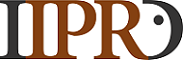 For sources of information, please refer to Appendix 1
Growth Prospects of Smart Food Packaging Materials
The global smart packaging market was valued at USD 33.19 billion in 2017, and is expected to reach USD 42.75 billion by 2023, registering a CAGR of 4.15% over the forecast period of 2018-2023.
The smart packaging market comprises of active, intelligent, and modified atmosphere packaging (MAP) technology and offers exciting opportunities for food safety, quality, and convenience.
The demand for longer shelf life of food products, increasing emphasis on reducing use of preservatives in food products and need for minimum processed products resulted high demand for smart packaging solutions. 
Smart packaging is also utilized in other industries like automotive, healthcare, personal care, and others. The rising demand for healthy, safe, and hygienic food products is expected to drive this market. The market associated with smart packaging is poised to witness tremendous growth. 
It is a critical time to understand the global competitive environment of smart packaging materials from a patent perspective and in-depth patent analysis of key technologies and players can help anticipate changes, detect business opportunities, mitigate risks and make strategic decisions to strengthen one’s market position and maximize return on one’s IP portfolio.
4
For sources of information, please refer to Appendix 1
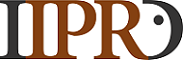 Key Developments – Smart & Active Packaging Materials
David Edwards, a Harvard Professor invented Edible Food Packaging
The term “Active Packaging” was introduced by Labuza
The Kellogg Company was the first to use card board for cereal packaging
1959
1987
1906
2011
2012
1926
1817
Intelligent Packaging was first developed at University of Strathclyde by Prof. Williams
Eckert and Ziegler patent  was granted on the first commercial modern plastics injection moulding machine
Ermal C.Fraze produced the first pop-top aluminum can
First commercial paper board was born
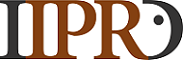 5
For sources of information, please refer to Appendix 1
Objectives of the Landscape Study
To understand technology and prepare patent landscape
To understand major patent holders, geographical distribution of patents, top sub-technologies based on IPC codes
 Analysis of patent filing trends over the years, top assignees, top patent classifications, among others
To conduct Patent Portfolio based study of patents relating to core focus area of Smart, Active and Intelligent food packaging materials
The instant sample report provides patent analysis for Smart, Active and Intelligent packaging materials for food & beverages market, which includes different types of technical or functional features of advance packaging materials along with manufacturing techniques and advanced technology based patents.
Assumptions:
The landscape study focuses on patents pertaining to smart packaging materials published between 2008-2018.
6
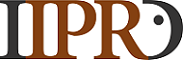 Trend Analysis and Graphical Representation
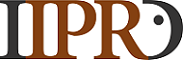 7
Patent Searching | Research and Analytics | Patent Prosecution/Preparation Support | Litigation and E-Discovery | IP Valuation |  Patent Portfolio Watch
Filing Trends – Last 10 Years
Number of Patent Families
Application Year
Insights
Global patent filing trend analysis shows an overall rise in the number of patent applications filed during the last 10 years. There is significant rise in the number of patents filed from the year 2015 onwards with highest filing in the year 2016. Maximum number of patent applications were filed from CN, followed by US and KR jurisdictions.
# Filing trends for year 2017-2018 may be higher than that reflected in the above graph, attributed to unpublished patent applications.
8
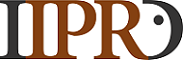 Publication Trends - Last 10 Years
Number of Patent Families
Publication Year
Insights
Global patent publication trend presents an overall rise in the number of publications during last 10 years with its peak during 2017, which suggests significant filing during 2015-2016.
# Graphs were prepared based on the publication year of the priority application
9
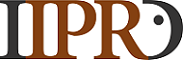 Top Assignee
No of patent families
Assignee
Insights
Anhui Yingmei Color Printing & Packaging Co. Ltd. is the leading patent applicant in smart food packaging materials followed by Jiangsu University and Cryovac Inc.
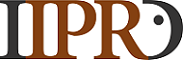 10
Top International Patent Classifications (IPCs)
Insights
Highest number of applications filed during 2008-2018 corresponds to IPC class C08L relating to ‘Compositions of Macromolecular Compounds’ followed by B65D which is relating to ‘Containers for Storage or Transport of Articles or Materials’, and  B32B i.e. further relating to ‘Layered Products’.
11
# For IPC sub-class definitions please refer to Appendix 2.
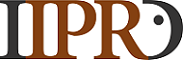 Top International Patent Classifications (IPCs)
Insights
Amongst applications filed in C08L, majority of the applications were filed in technology of sub-class C08L 23/06 which relates to ‘Polyethene’.
12
# For IPC sub-class definitions please refer to Appendix 2.
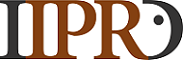 Top International Patent Classifications (IPCs)
Insights
Amongst applications filed in B65D, significant number of the applications were filed in technology of sub-class B65D 81/24 relating to ‘Adaptations for preventing deterioration or decay of contents’ and sub-class B65D 81/26 related to ‘with provision for draining away, or absorbing, or removing by ventilation, fluids’.
13
# For IPC sub-class definitions please refer to Appendix 2.
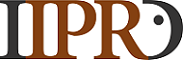 Geographical Origin of Innovation
Jurisdiction
Number of Patent Families
Insights
Analysis of Geographical Origin of Innovation (i.e. Priority Country) demonstrates that maximum number of innovations originated from CN followed by US , KR and JP jurisdictions.
# The graph representing Geographic origin of innovation was prepared based on the analysis of priority country  member
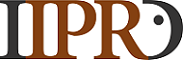 14
Key Technological Trends
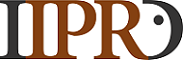 15
Patent Searching | Research and Analytics | Patent Prosecution/Preparation Support | Litigation and E-Discovery | IP Valuation |  Patent Portfolio Watch
Technical/ Functional Feature of Food Packaging Material
Insights
Highest percentage of applications (46%) were focused on Anti-Microbial packaging flexible films. 18% of the material features Oxygen absorption property while 8% of the material are containing  smart tags or indicators or sensors.
16
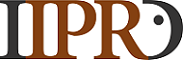 Type of Food Packaging Material
Insights
Highest percentage of applications (69%) were focused on materials which are Flexible or Films. 18% of the applications were focused on Rigid or Semi rigid container followed by edible packaging materials which accounts for 5%. Others (8%) include specific kind of materials like pouch, bag, or any designed container etc.
17
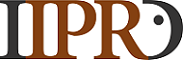 Applications of Food Packaging Material
Insights
Highest percentage of applications (77%) were related to packaging materials for General food packaging, 8% of the applications disclosed materials for Meat packaging followed by Beverages (6%) and Vegetables (4%). Others (5%) include cereals, cheese etc.
18
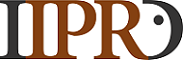 Manufacturing Process of Food Packaging Materials
Insights
Highest percentage of applications (38%) disclosed Extrusion method of material manufacturing followed by Casting (31%) and Lamination (15%) process. 31% of applications disclosed other process like electrospinning, spray drying and other chemical procedures.
19
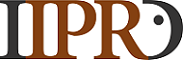 Patent Portfolio Analysis
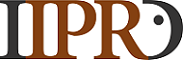 20
Patent Searching | Research and Analytics | Patent Prosecution/Preparation Support | Litigation and E-Discovery | IP Valuation |  Patent Portfolio Watch
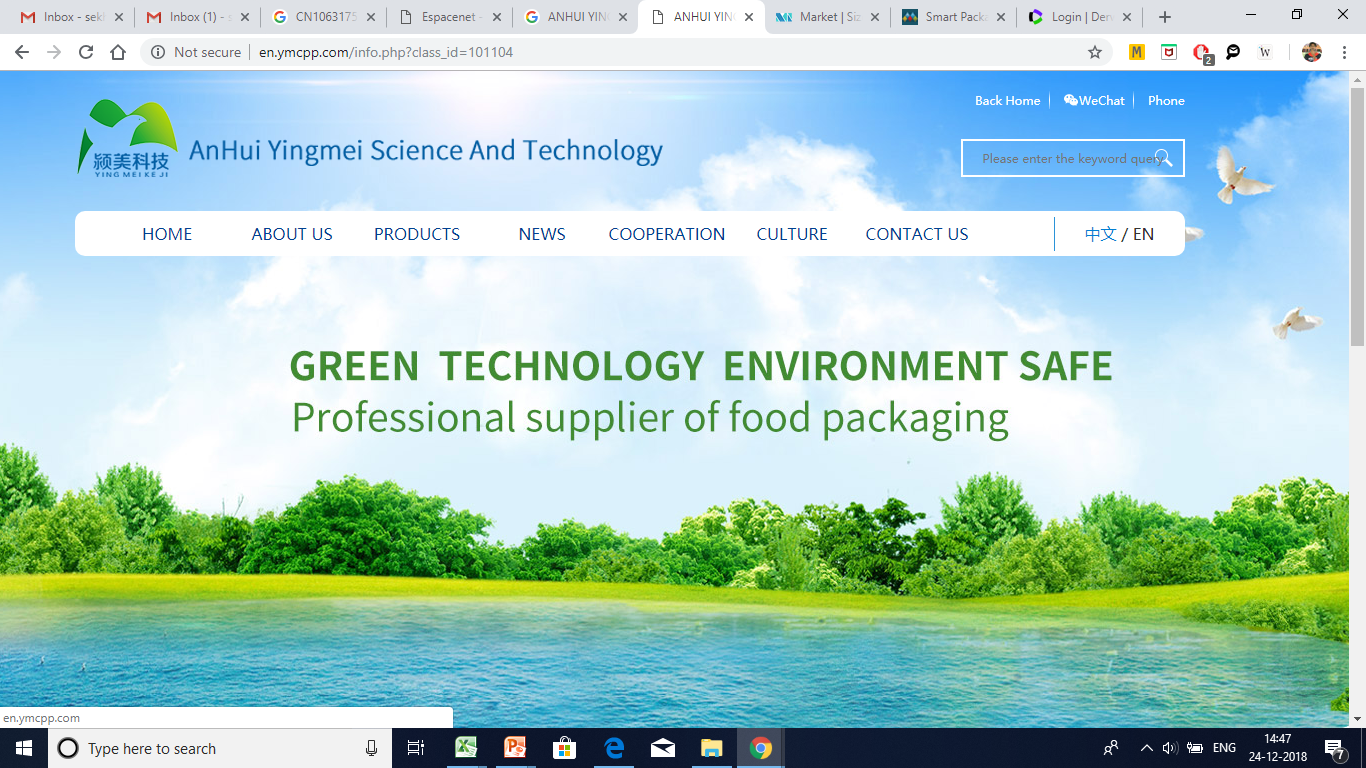 Patent Portfolio Analysis – Anhui Yingmei Color Printing & Packaging Co Ltd
Company Profile
Anhui Yingmei Color Printing Packaging Co. Ltd., is a professional producer of various kinds of food packaging materials on large-scale.
The company's dynamic variable multiple anti-counterfeiting or code technology, paper-plastic 5-in-1 number residue and reverse printing technology, positioning technology such as safety in intelligent information technology, green environmental protection, novel and fashionable and beautiful, etc have leading position in the industry.
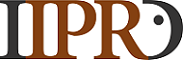 21
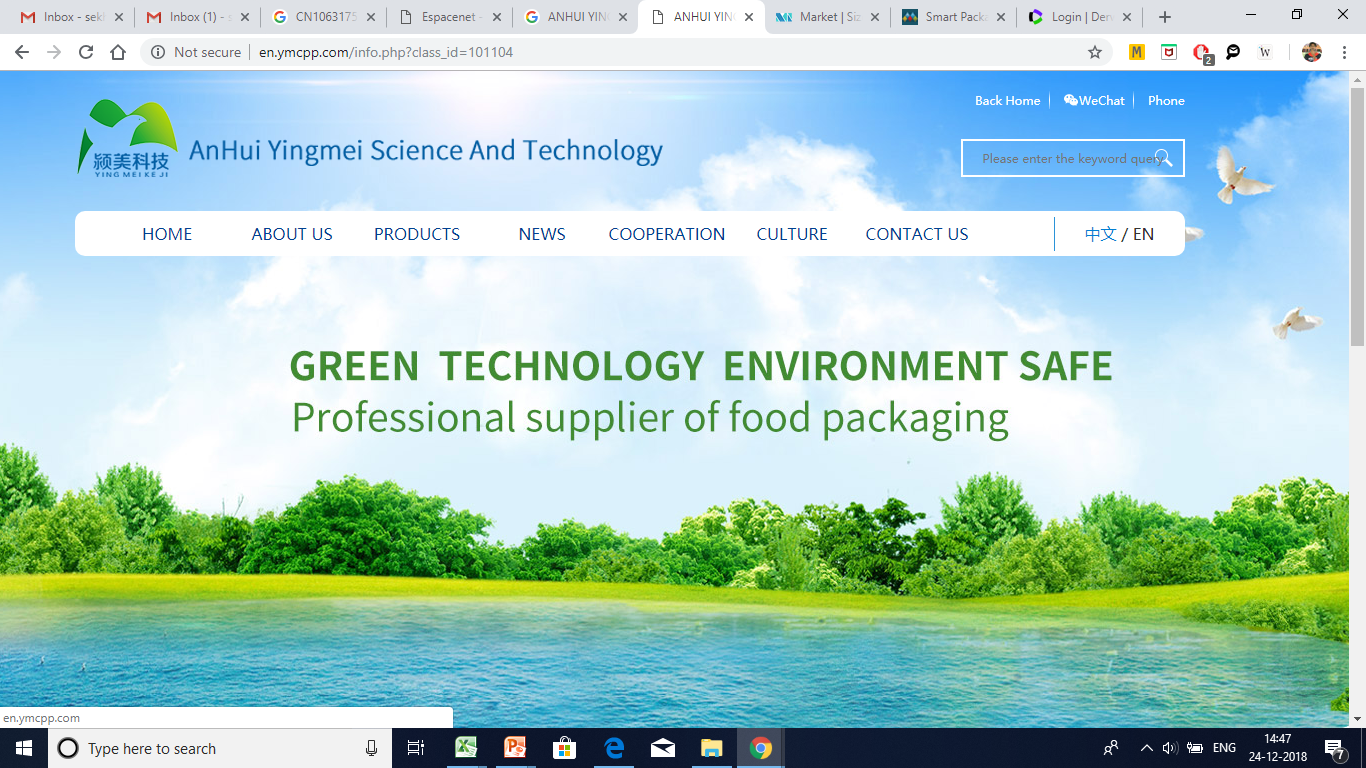 Patent Portfolio Analysis – Anhui Yingmei Color Printing & Packaging Co Ltd
Key Patents
US7741389B2
Resin composition containing  a polyalkylene furan dicarboxylate resin and a porphyrin compound
US8981037B2
PEF used in preparation of a polyester resin
US20120258299
PEF  is used in preparation of a polyester resin
CANON
22
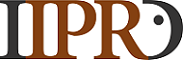 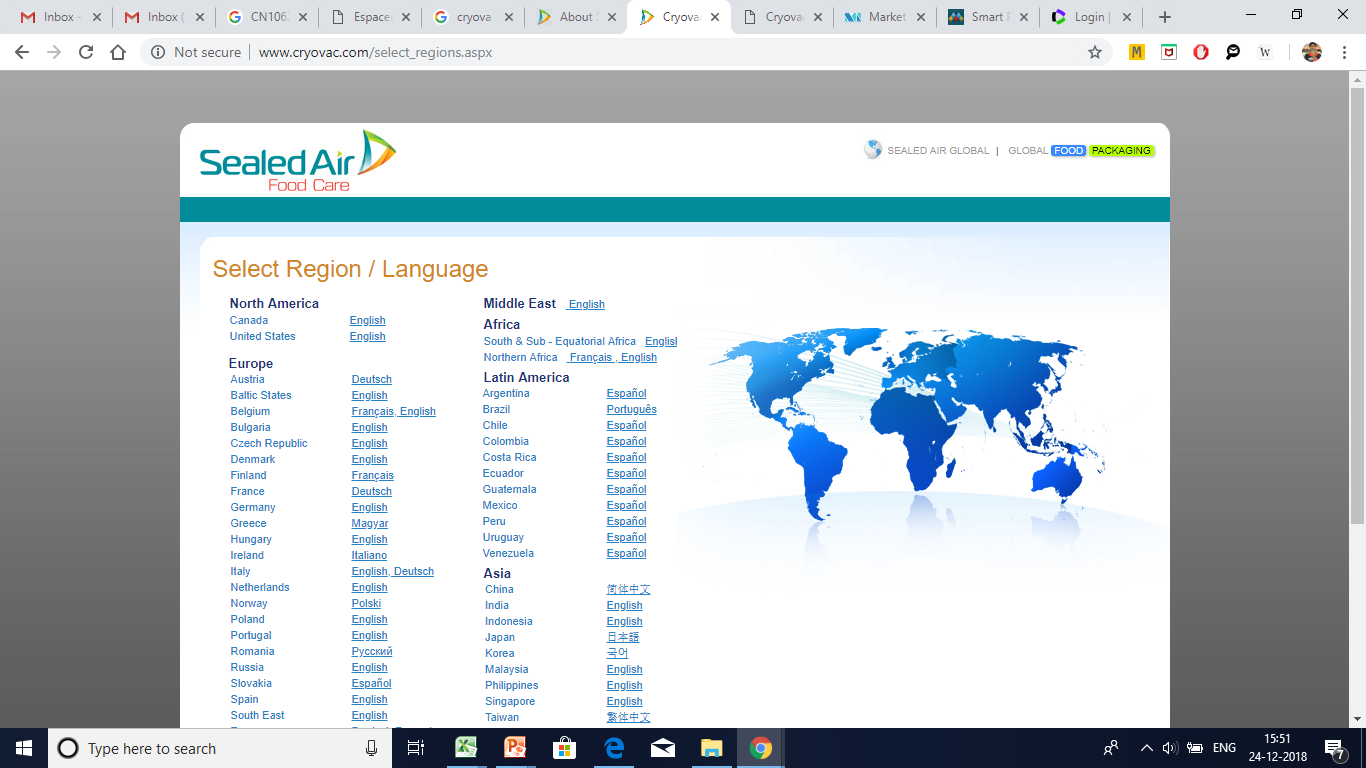 Patent Portfolio Analysis – Cryovac Inc.
Company Profile
Cryovac, Inc. was founded in 1946 and is based in Duncan, South Carolina. Cryovac. Inc. operates as a subsidiary of Sealed Air Corporation. 
 Cryovac, Inc. manufactures and markets food packaging products and offers vacuum shrink bags, multi-ply bags, barrier trays, absorbent pads, case liners, laminates, rigid packaging, and oxygen-absorbing sachets.
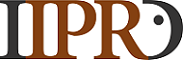 23
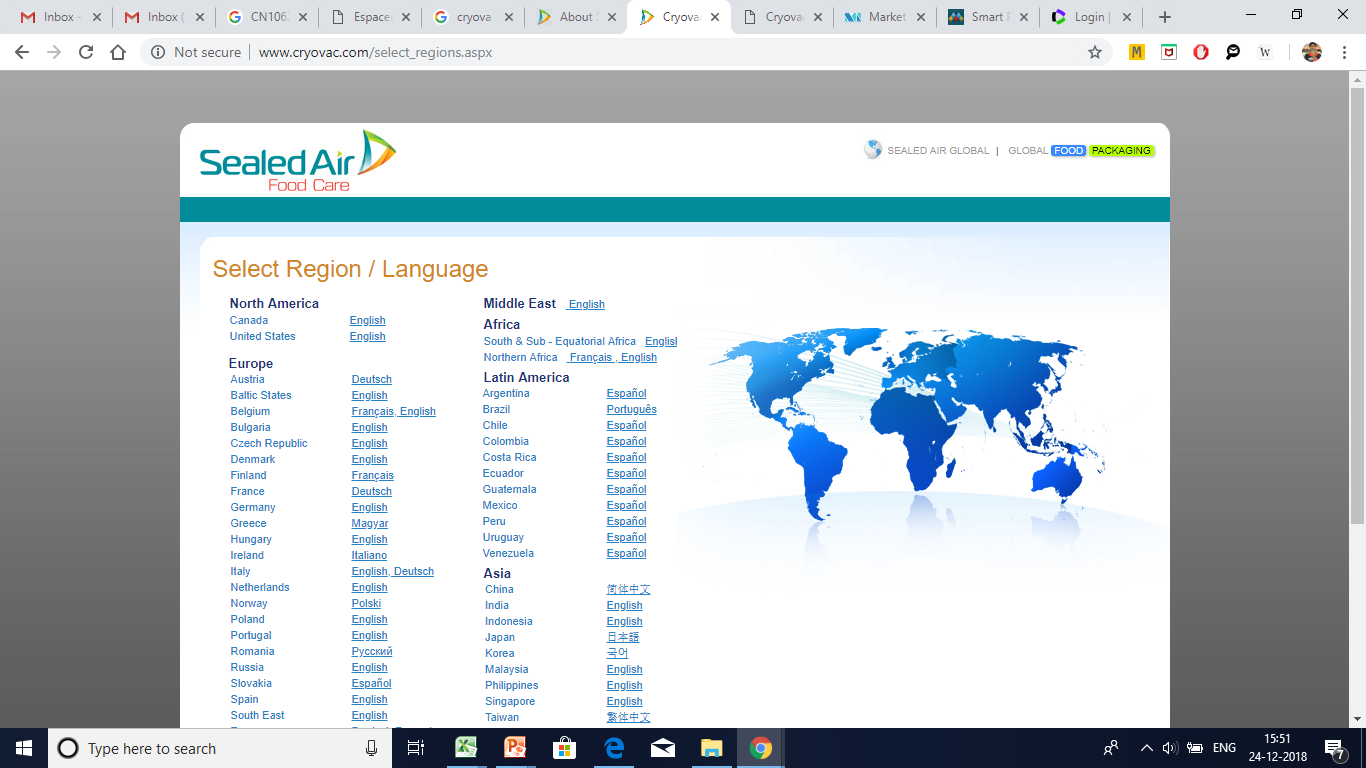 Patent Portfolio Analysis – Cryovac Inc.
Key Patents
US7741389B2
Resin composition containing  a polyalkylene furan dicarboxylate resin and a porphyrin compound
US8981037B2
PEF used in preparation of a polyester resin
CANON
24
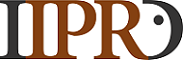 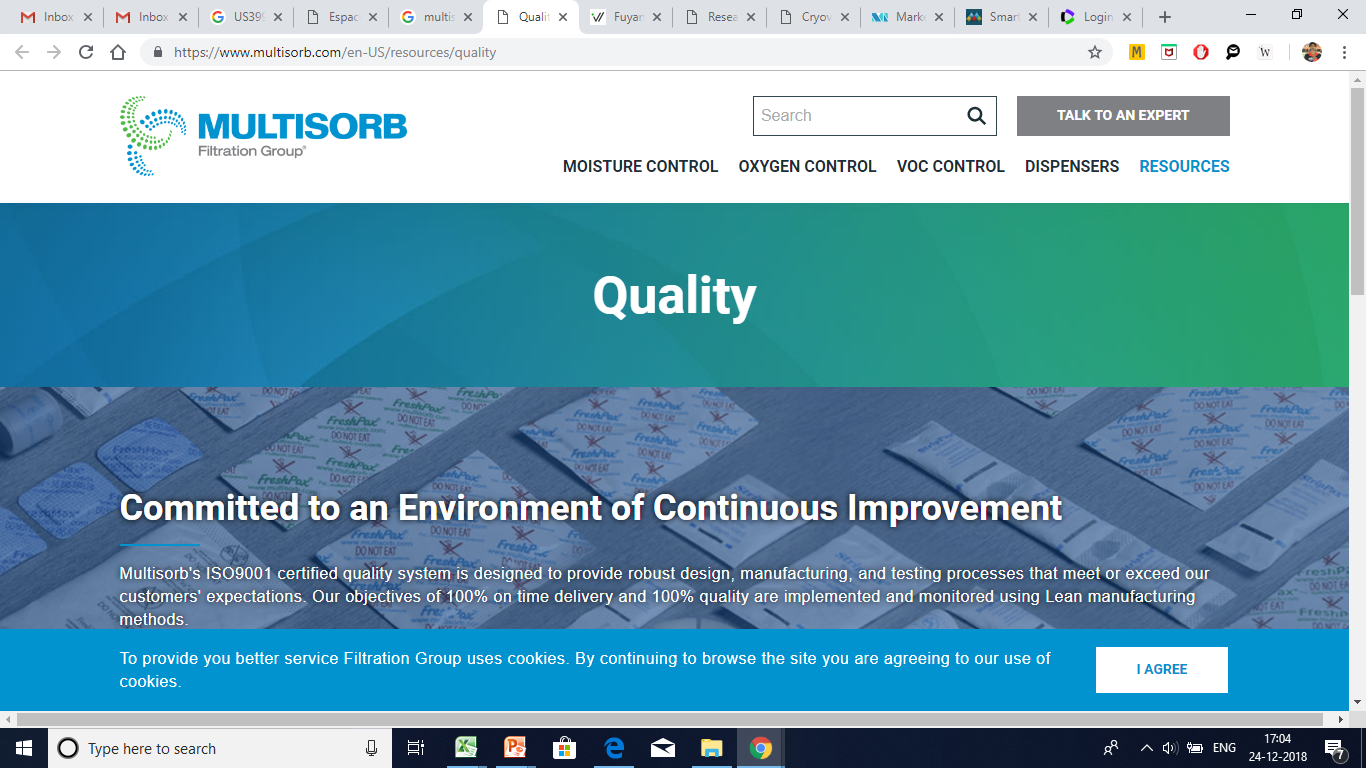 Patent Portfolio Analysis – Multisorb
Company Profile
Multisorb Technologies Inc. manufactures and supplies Active Food Packaging materials that provide protection against moisture, odor, oxygen, and other gases to customers in the United States and internationally. 
 The company offers healthcare desiccants, oxygen absorbers, and dispensers/inserter systems, as well as spill controls; and food and beverage oxygen absorbers, moisture and odor management products, and dispensing/inserter systems.
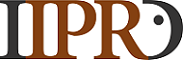 25
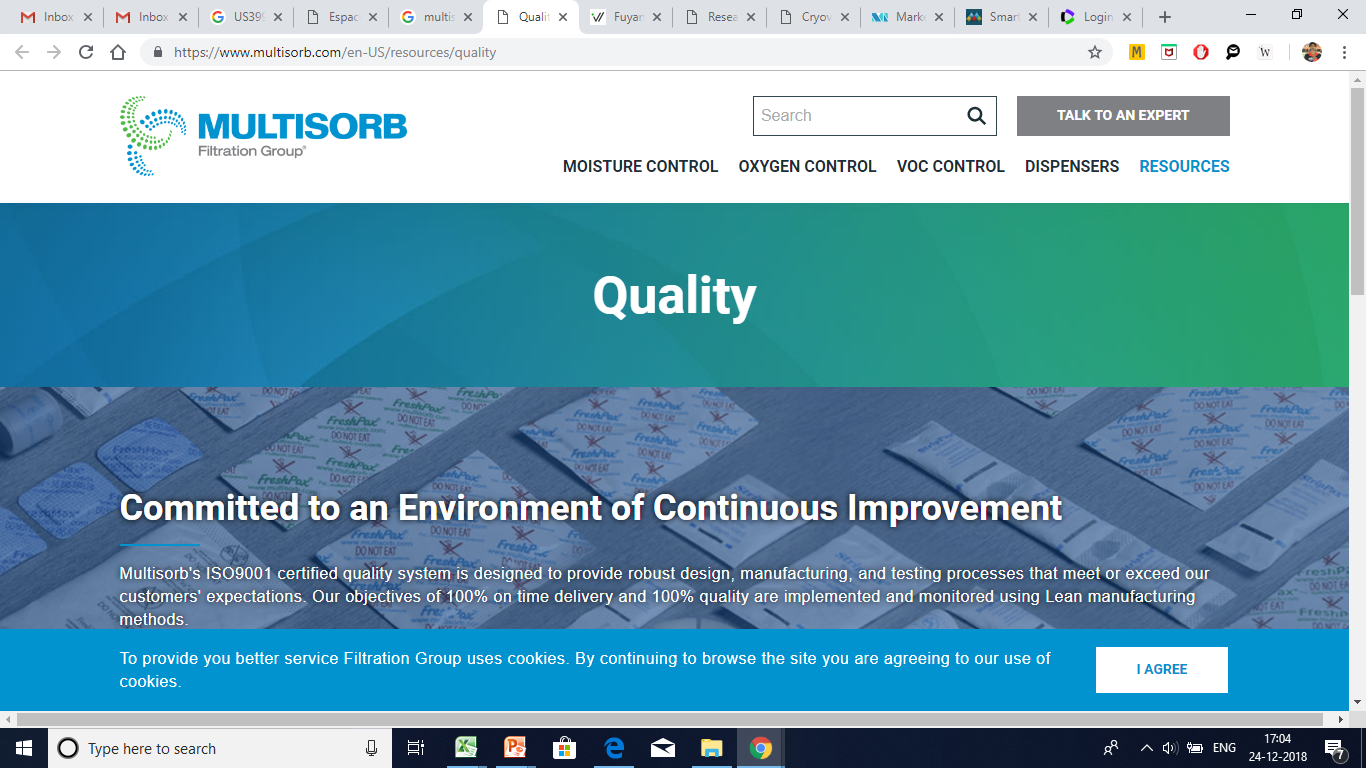 Patent Portfolio Analysis – Multisorb
Key Patents
US7741389B2
Resin composition containing  a polyalkylene furan dicarboxylate resin and a porphyrin compound
US8981037B2
PEF used in preparation of a polyester resin
US20120258299
PEF  is used in preparation of a polyester resin
CANON
26
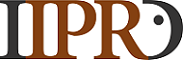 Analysis of Key Granted Patents/Patent Applications Assigned to Educational Institutes and Other Companies
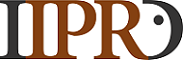 27
Patent Searching | Research and Analytics | Patent Prosecution/Preparation Support | Litigation and E-Discovery | IP Valuation |  Patent Portfolio Watch
Granted Patents/Patent Applications – Institutes & Universities
US7741389B2
Resin composition containing  a polyalkylene furan dicarboxylate resin and a porphyrin compound
US8981037B2
PEF used in preparation of a polyester resin
US20120258299
PEF  is used in preparation of a polyester resin
EP2257596B1
Resin composition containing polyethylene furandicarboxylate
CANON
EP2235100B1
Resin composition containing polyethylene furandicarboxylate
US20090124763Method of synthesis, PEF having a furan ring
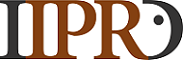 28
Granted Patents/ Patent Application – Other Companies
US7741389B2
Resin composition containing  a polyalkylene furan dicarboxylate resin and a porphyrin compound
US8981037B2
PEF used in preparation of a polyester resin
EP2257596B1
Resin composition containing polyethylene furandicarboxylate
CANON
EP2235100B1
Resin composition containing polyethylene furandicarboxylate
US20090124763Method of synthesis, PEF having a furan ring
EP2252645B1
Polyester resin used for producing a molded article
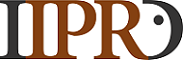 29
Granted Patents/ Patent Application – Other Companies
US7741389B2
Resin composition containing  a polyalkylene furan dicarboxylate resin and a porphyrin compound
US8981037B2
PEF used in preparation of a polyester resin
US20120258299
PEF  is used in preparation of a polyester resin
EP2257596B1
Resin composition containing polyethylene furandicarboxylate
CANON
EP2235100B1
Resin composition containing polyethylene furandicarboxylate
EP2252645B1
Polyester resin used for producing a molded article
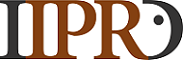 30
Appendix 1: Sources
http://www.preventpack.be/sites/default/files/publications/active_and_intelligent.pdf

 https://www.ncbi.nlm.nih.gov/pmc/articles/PMC4573137/

 http://www.logforum.net/pdf/4_4_3_2008.pdf

 https://www.sciencedirect.com/science/article/pii/B9780123116321500371

 https://www.bloomberg.com/research//stocks/private/snapshot.asp?privcapId=532764

 https://multisorb.com/en-US/resources/research-and-development

 https://www.bloomberg.com/research/stocks/private/snapshot.asp?privcapid=3023962

 https://www.azonano.com/article.aspx?ArticleID=3035

https://us.vocuspr.com/Newsroom/MultiQuery.aspx?SiteName=DupontEMEA&Entity=PRAsset&SF_PRAsset_PRAssetID_EQ=119596&XSL=NewsRelease&IncludeChildren=True&Lang=English

 http://nirvanacph.com/2017/07/material-monday-food-packaging-local-materials-production/

 https://www.indiamart.com/proddetail/food-packaging-material-12185643312.html

 https://www.marketsandmarkets.com/Market-Reports/smart-packaging-market-196217014.html?gclid=CjwKCAiA3vfgBRB9EiwAkfpd3CFnEhteSsUXE3IkifhvqBI96j_LqLeCWKp7FrAd1tsFh1RXA0YoChoCpfkQAvD_BwE

 https://www.graphicpkgeurope.com/know-how/packaging-history-timeline/#18

 https://www.mordorintelligence.com/industry-reports/smart-packaging-market?gclid=CjwKCAiA3vfgBRB9EiwAkfpd3Kaz8ODsmVSWP6HsegsAykCr0rwbwO4a6lgFx9G7LmYW--TCGvF7IRoCf84QAvD_BwE
31
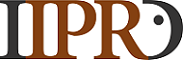 Appendix 2: Definition of IPC Classes
US7741389B2
Resin composition containing  a polyalkylene furan dicarboxylate resin and a porphyrin compound
US8981037B2
PEF used in preparation of a polyester resin
US20120258299
PEF  is used in preparation of a polyester resin
EP2257596B1
Resin composition containing polyethylene furandicarboxylate
CANON
EP2235100B1
Resin composition containing polyethylene furandicarboxylate
US20090124763Method of synthesis, PEF having a furan ring
EP2252645B1
Polyester resin used for producing a molded article
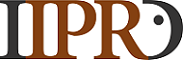 32
Patent Searching | Research and Analytics | Patent Prosecution/Preparation Support | Litigation and E-Discovery | IP Valuation |  Patent Portfolio Watch
Disclaimer
IIPRD has prepared this sample report as an exemplary report, wherein the content of the report is based on internal evaluation of Patents and Non-Patent Literature that is conducted based on Databases and Information sources that are believed to be reliable by IIPRD. A complete list of patent documents retrieved is not disclosed herein as the report is exemplary but can be shared if desired based on terms and conditions of IIPRD. IIPRD disclaims all warranties as to the accuracy, completeness or adequacy of such information. The above sample report is prepared based on the search conducted on the keywords and other information extracted from the understanding of the Patent Analysts of IIPRD, and subjectivity of the researcher and analyst. Neither IIPRD nor its affiliates nor any of its proprietors, employees (together, "personnel") are intending to provide legal advice in this matter.
33
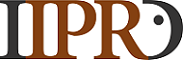 Contact Details
CONTACT DETAILS
Contact Details

Noida (NCR) Office – Head Office
E-13, UPSIDC Site-IV, Behind Grand Venice, Greater Noida, 201310

Contact Person: Tarun Khurana
Contact No(s):+91-(120) 4296878, 4909201, 4516201

E-Mail: iiprd@iiprd.com, info@khuranaandkhurana.com  
Website: www.iiprd.com  | www.khuranaandkhurana.com
Delhi | Noida | Mumbai | Pune | Bangalore | Hyderabad | Indore  
US | Bangladesh | Myanmar | Vietnam | Nepal | Sri Lanka | Malaysia
34
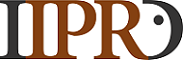 About IIPRD
IIPRD is a premier Intellectual Property Consulting and Commercialization/ Licensing Firm with a diversified business practice providing services in the domain of Commercialization, Valuation, Licensing, Transfer of Technology and Due-Diligence of Intellectual Property Assets along with providing complete IP and Patent Analytics and Litigation Support Services to International Corporate and Global IP Law Firms.
35
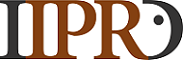 Office- E-13, UPSIDC, Site-IV, Kasna Road, Greater Noida, National Capital Region - 201310, India ,Phone: +91.120. 4296878, 4909201, 4516201 Fax: 2342011, Website: www.iiprd.com, Email: iiprd@iiprd.com